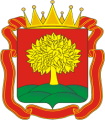 Реализация мероприятий по строительству (реконструкции), капитального ремонта и ремонта автомобильных дорог общего пользования регионального и местного значения
Общая протяженность автомобильных дорог – 16 563 км
 Федерального значения – 474 км (3 %)
 Регионального значения – 5 470 км (33 %)
 Муниципального значения – 10 619 км (64 %)
Протяженность автомобильных дорог местного значения:
с твердым покрытием – 7 629,3 км;
грунтовые дороги – 2 989,7 км;

Протяженность дорог отвечающих нормативным требованиям:
региональные дороги – 1728,0 км (31,6%);
муниципальные дороги – 6893,7 км (64,9%).

Для приведения в нормативное состояние до 2024 года  ежегодная потребность средств на:
региональные дороги – 14 491,4 млн.руб.;     муниципальные дороги – 3 510,7 млн.руб.
Консолидированный дорожный фонд Липецкой области, млн.руб.
Расходы на региональные дороги
             6 155,09 млн. руб.
Субсидии ОБ:                107,611 км (117 385,488 млн.руб.)
Всего запланировано к отсыпке
 (кроме г. Липецка)
234,52  км (229961,61 млн.руб.)
Дорожный фонд МО: 126,912 км (112 576,12 млн.руб.)
Информационное сопровождение дорожной деятельности
Главам муниципальных образований провести встречи с населением 
Довести информацию по мероприятиям дорожной деятельности на 2020 год до населения
                                Способ доведения информации:
                                       - через личные встречи,
                                       - через СМИ,
                                       - социальные сети, интернет
3. На встречах с населением обозначить приоритеты включения объектов в программу дорожной деятельности на последующие годы:
Предвыборные обещания главы администрации Липецкой области          И.Г.Артамонова
Объекты, обеспечивающие проезды к участкам ИЖС и многодетным семьям
Объекты, признанные первоочередными к выполнению работ по решению схода граждан на основании обращений жителей
Грязинский район
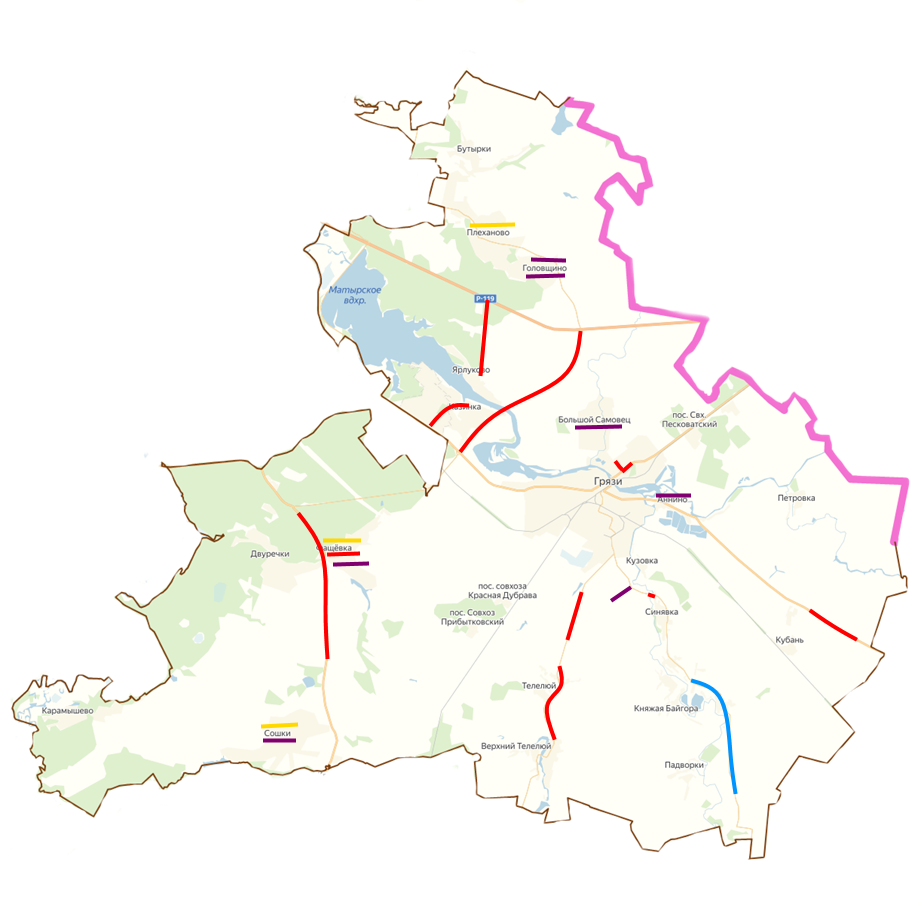 Реализация мероприятий по строительству (реконструкции), капитального ремонта и ремонта автомобильных дорог общего пользования регионального и местного значения
Грязинский район
Грязинский район
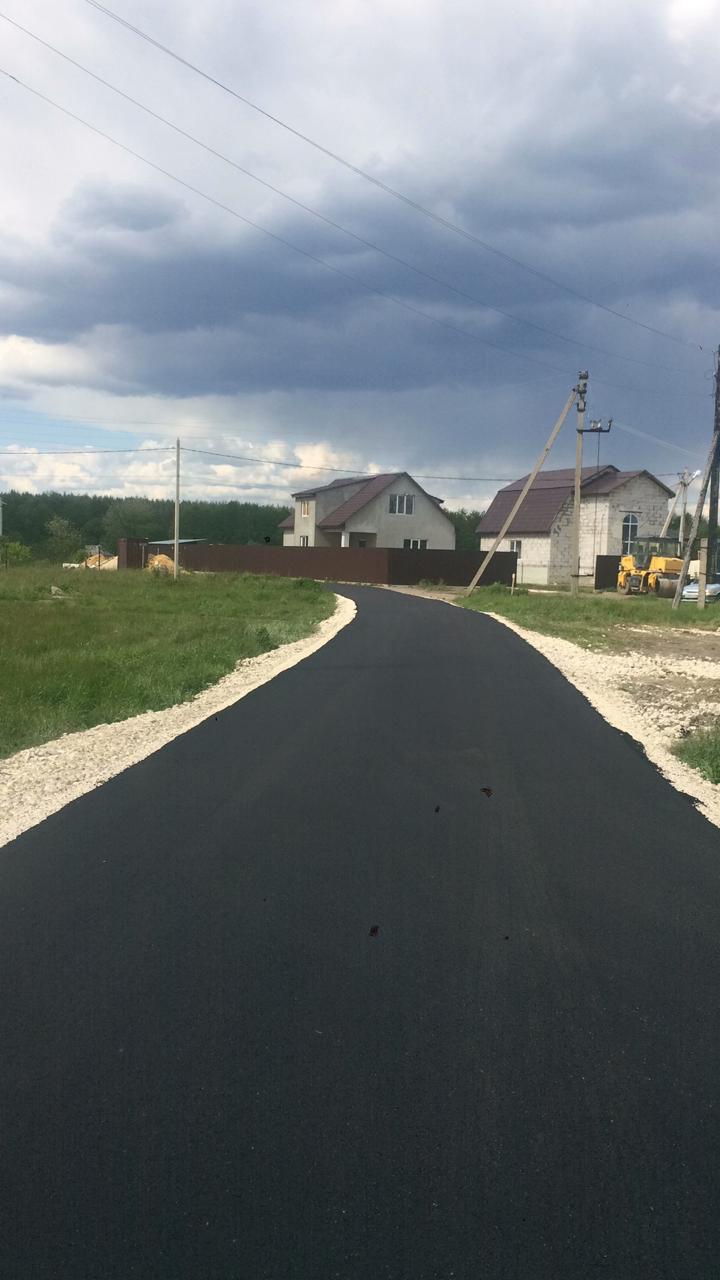 Грязинский район
фото до ремонта
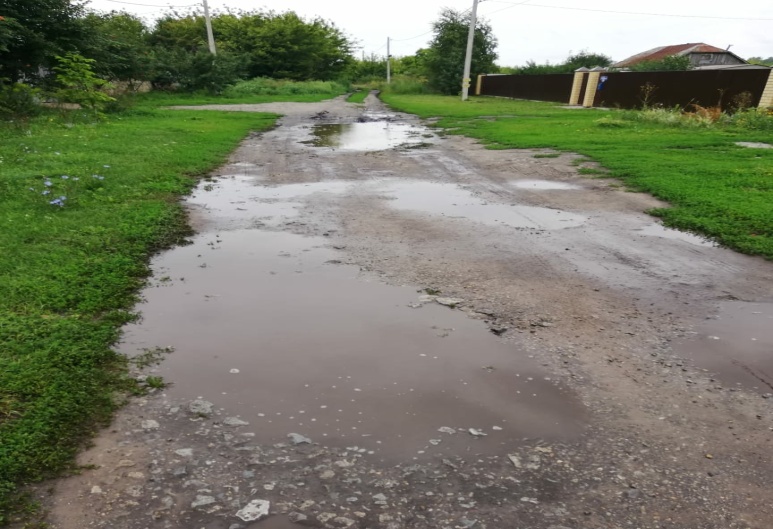 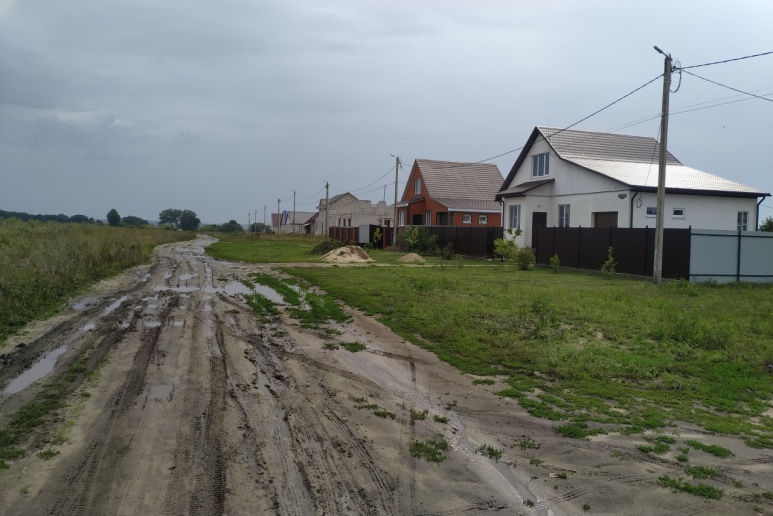